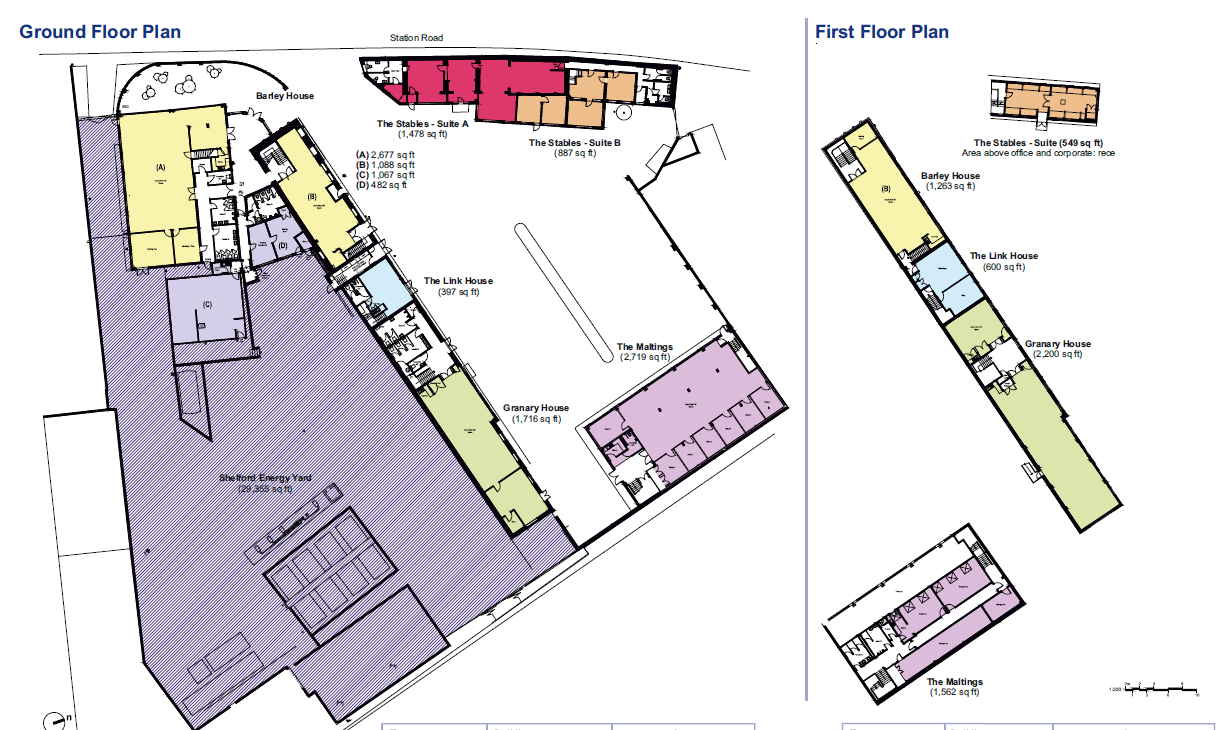 Care home site – works commenced and buildings have been demolished.